Christianity
Belief – believe in only one God

Leader – Jesus Christ

Started – 30 AD in SW Asia
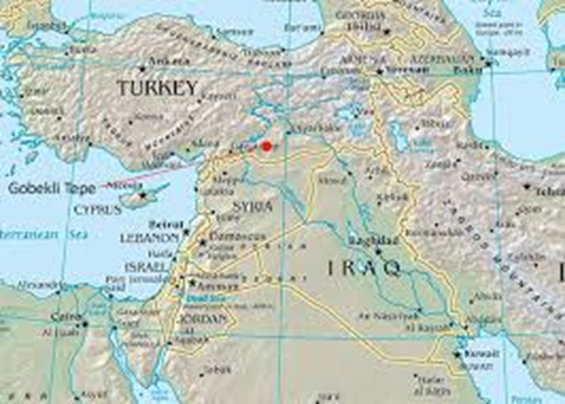 Name of God – God

Sacred text – Bible
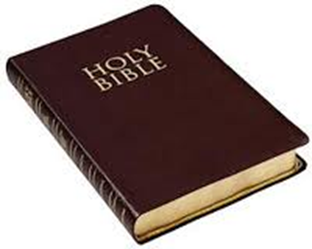 Followers called – Christians

# of Followers – about 553 million

Sacred building - Church
What happened to leader – authorities
   wanted 	to get rid of him, he was arrested   
    and died(33)
Major Groups-1. Eastern Orthodox
		        2. Roman Catholic
		        3. Protestant – includes Baptists,
			  Methodists, Presbyterians, 
                              others

Fun fact – most dominant religion in Europe
Christianity Classwork

Answers only!!!
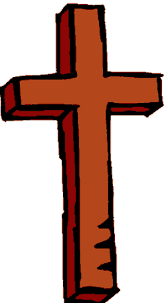 What is their sacred text?
There are ____followers in Europe.
Followers of Christianity are called___.
4. Do they believe in 1 god or many gods?
5. The leader of Christianity was _____.
6. Where and when did Christianity start?
7. Christianity is the most ___ religion in 
     Europe.
8. The leader was __ and died when he 
        was ___ years old.
9. What is their sacred building?
10. Name the 3 major groups.